LAB: Study of genetic variants with Internet recourses.
You need to find on ClinVar (http://www.ncbi.nlm.nih.gov/clinvar) all genetic variants that are related to Multiple Sclerosis. Once found, select only ones that have germline allele origin and that are related to “risk factors”. 
Download (small button in the lower right corner of the webpage) the results of the search and open them in excel.
Once that is done, please add and populate 3 new columns:
One column for Gene Entrez ID
One column for mRNA differential expression tissue (preferably as reported by GTex). This column should have a list of 1 – 3 tissues where the mRNA for respective gene is found to be overabundant
Last column is to capture the URL where you found the 	tissue expression information.
Homework #1 (HW10p1)
Repeat the LAB using “rheumatoid arthritis” instead of multiple sclerosis.
Study 3 genetic variants that are ”risk factors”.
Extra (optional) Homework HW10
Read paper and answer the question
Why risks of rs4420638 SNP from APOC1 gene are associated with APOE gene?
Paper: A genome-wide association study confirms APOE as the major gene influencing survival in long-lived individuals. Nebel et al. Mechanisms of Ageing and Development 132 (2011) 324–330
APOC1 gene rs4420638 SNP
Apolipoprotein C1 (ApoC1) plays an important role in embryogenesis, inflammation and response to viral infections. Additionally, ApoC1 is a potent physiological inhibitor of cholesteryl ester transfer protein (CETP), which promotes the cholesterol enrichment of apoB-containing lipoproteins (VLDL and LDL) at the expense of HDL.  ApoC1 operates through its ability to modify the electrostatic charge at the lipoprotein surface.  
Rs4420638 (G/A) single nucleotide polymorphic (SNP) site  is located at 3′ end of the ApoCI within the APOE/ApoC1 gene cluster on chromosome 19q13.32. This SNP is also knows as rs66185226 and rs41377151). 
Ancestral allele of rs4420638 is G and A is a mutant allele.  Allele distribution in the humans is the following: in all human populations – A-85%, G-15%; in Africans - A-78%, G-22%, in Americans  - 90%, G-10%, in East Asians – A-90%, G-10%; in Europeans – A-80%, G-20%, in South Asians  - A-90%, G-10%.
Epistasis http://www.biology-online.org/dictionary/Epistasis
(genetics) The interaction between nonallelic genes at two or more loci resulting in one gene masking the phenotypic expression of another gene

(medicine) The arrest of a secretion or bodily discharge

In genetics, epistasis pertains to the interaction of the genes at two or more loci, and as a result the effect of the gene depends on the presence of one or more modifier genes. There is that one gene or allele masking the phenotypic expression of the other genes or alleles in the interaction. That gene or allele masking the effect is referred to as epistatic. In contrast, the other gene(s) or allele(s) being masked is/are referred to as hypostatic. Epistasis may be recessive or dominant. An example of epistasis is the fur color of Labrador retrievers, which is a polygenic trait. Two genes are interacting to determine its fur color. One gene (represented by B) determines the fur color whereas the other gene (represented by E) controls the expression of the gene B. The presence of homozygous recessive alleles ee would mask the gene B (regardless of the dominant B alleles). This is an example of recessive type of epistasis.
Word origin: Greek epístasis (stopping, stoppage)
See also https://en.wikipedia.org/wiki/Epistasis
Can different mutations in the same gene influence each other?
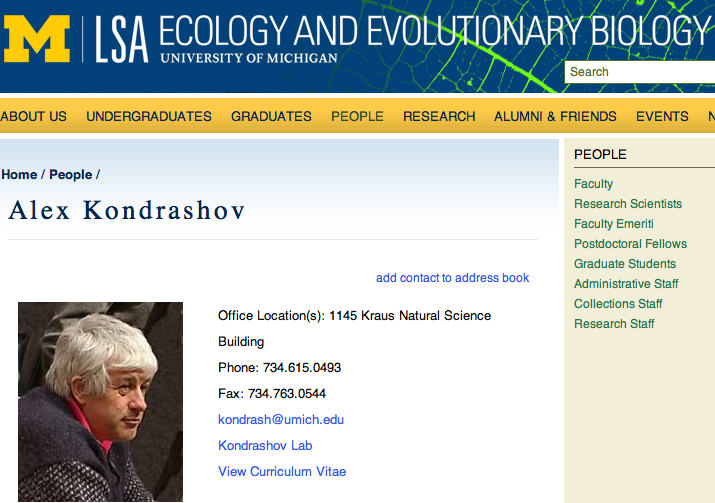 Lost decade for pharmaceutical companies
Homework #2 (HW10p2)
Watch Forbs interview (Forbs2013pharma.m4v)

Write SHORT summary on the video